How Rocks Get Where They Get
Sedimentary Rocks
Earth Science
Transportation & Deposition
For Clastic rocks: Clasts (sediments) are physically transported by wind, water, glaciers, and/or gravity.
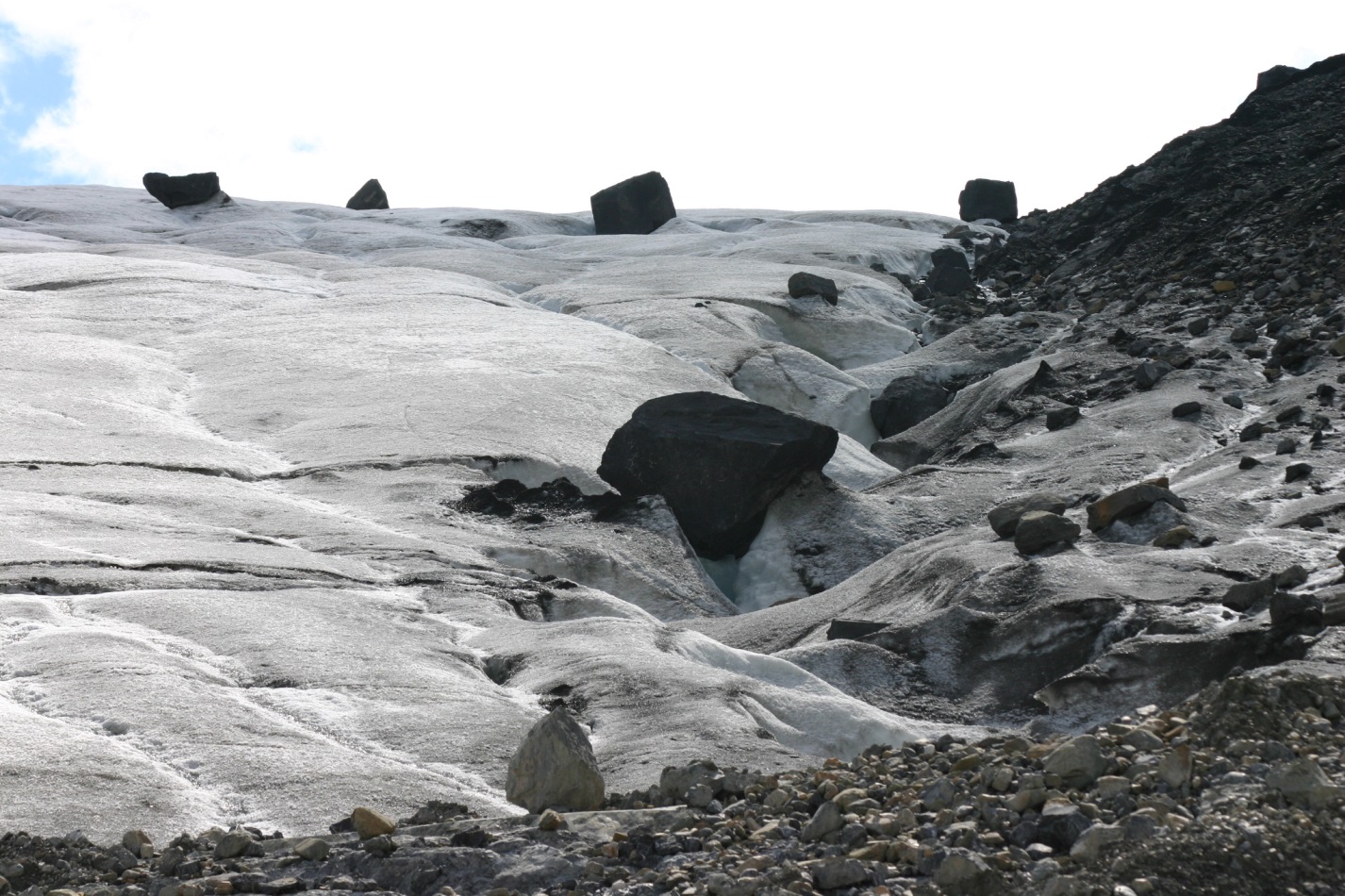 Clasts are deposited when the transportation energy is insufficient to move the particle. As transportation energy decreases, the larger (heavier) particles are deposited first.
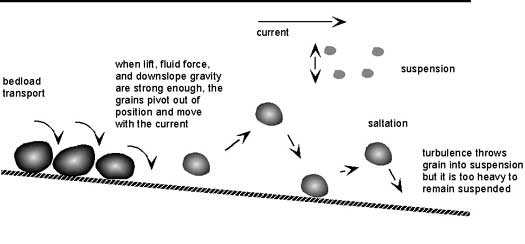 HIGH ENERGY environments can transport large and small particles
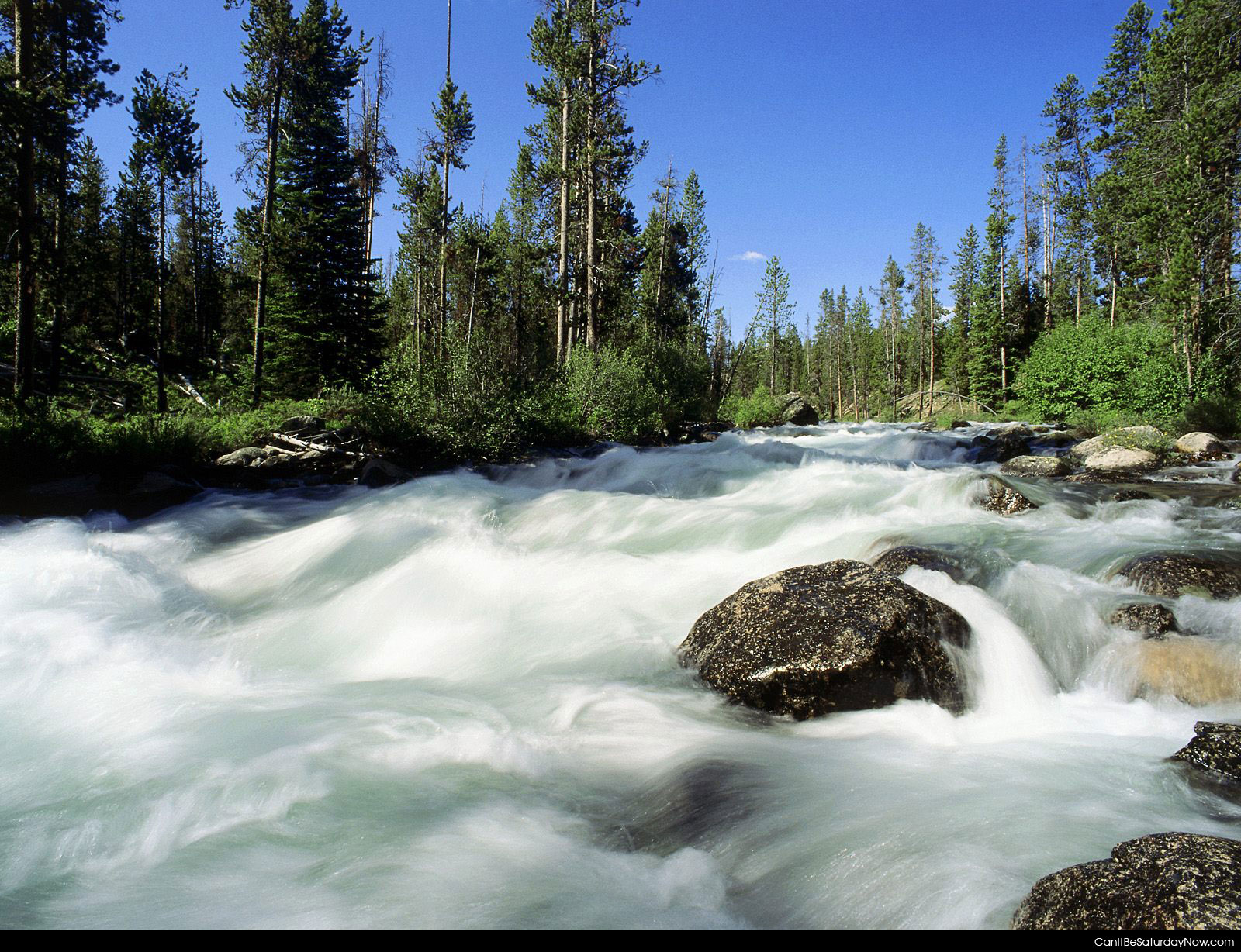 LOW ENERGY environments can transport only small particles
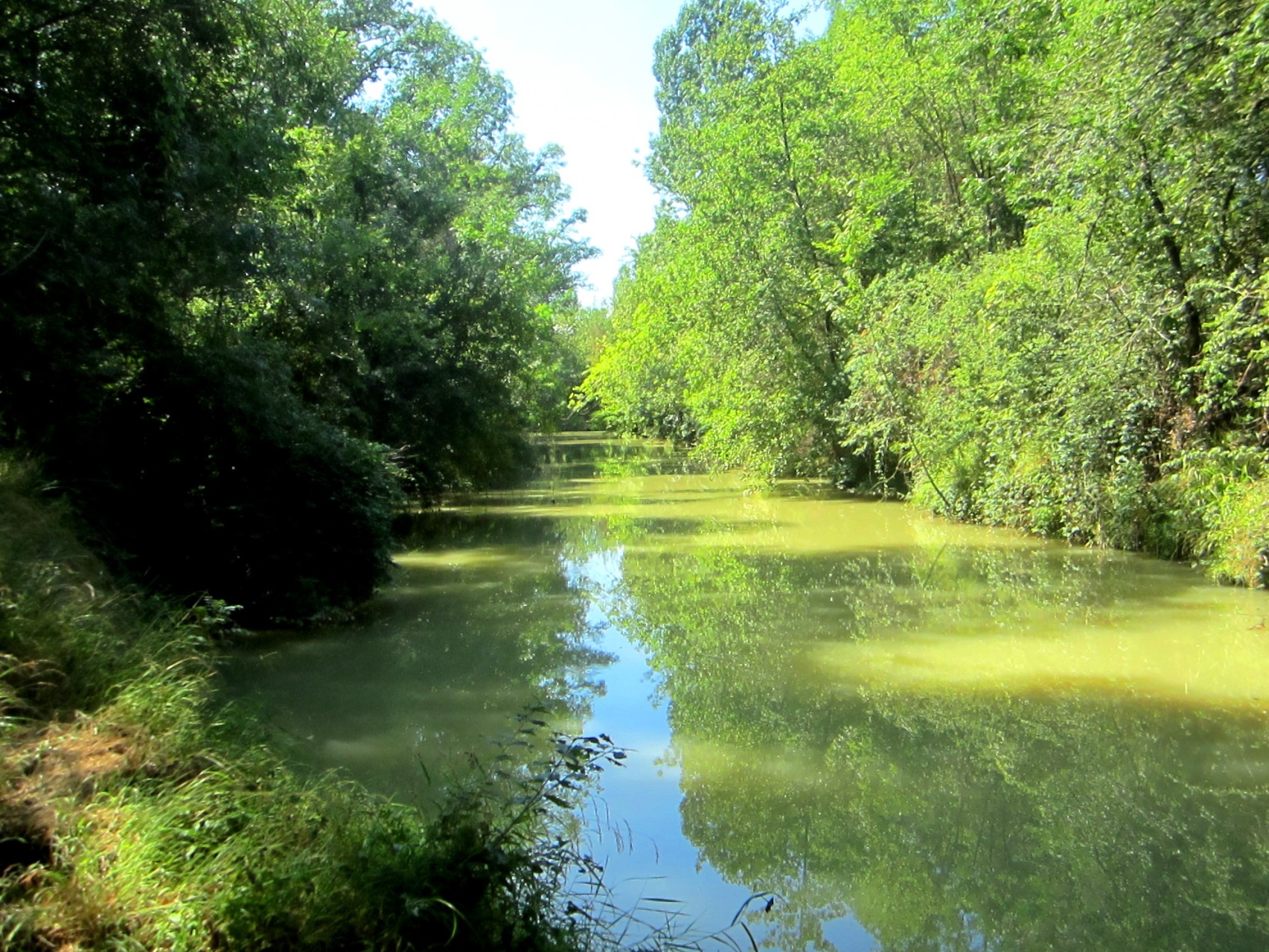 Examples of high and low energy environments?
NOTE: The longer the transportation distance, the more exposure the sediment has to chemical and physical weathering, and the rounder and smaller the sediments generally become.
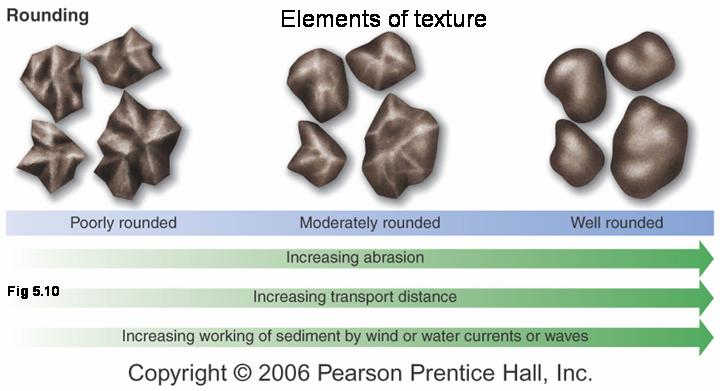 For Chemical rocks: Chemical sediments are generated by the precipitation of minerals out of solution by biological activity, chemical change, or evaporation. These minerals (chemical sediments) are precipitated when the dissolved ion concentration becomes too large to remain in solution.
Where do these dissolved ions come from? 
This is an important question since the dissolved ions are the "building blocks" for the chemical sediments. It is the chemical weathering of sediments (dissolution of minerals) that releases these ions into solution. Once in solution, the ions can travel in groundwater, rivers, etc. to their final destination (such as an ocean, lake, cave, etc.) where they are precipitated as minerals.
For Organic Rocks: Remains of plants and animals may fall to the ground or into water, and are then washed downstream, may come to rest at the bottom of a swamp, pond, lake, or ocean, and are then covered over with other sediments.  Over time the compaction of the organic materials, along with the decay of the organic materials changes the dead stuff into rock
Texture: (For Clastic Rocks Only)
1) Particle Size: 
Clay (Very Fine Grained): < 1/256 mm 
Silt (Fine Grained) : 1/256 to 1/16 mm 
Sand (Medium Grained) : 1/16 to 2 mm 
Pebbles (Coarse Grained) : > 2 mm 
Particle size indicates the energy of the transporting medium. The larger the size of grains in a clastic rock, the more energy it took to move that particle to the place of deposition!
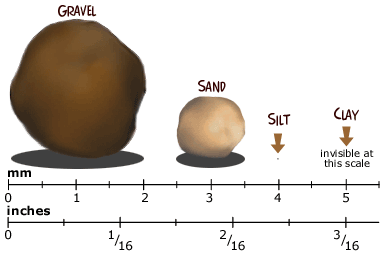 2) Angularity: Degree to which the individual sedimentary particles are rounded. 
WELL ROUNDED - all corners of a grain are rounded off
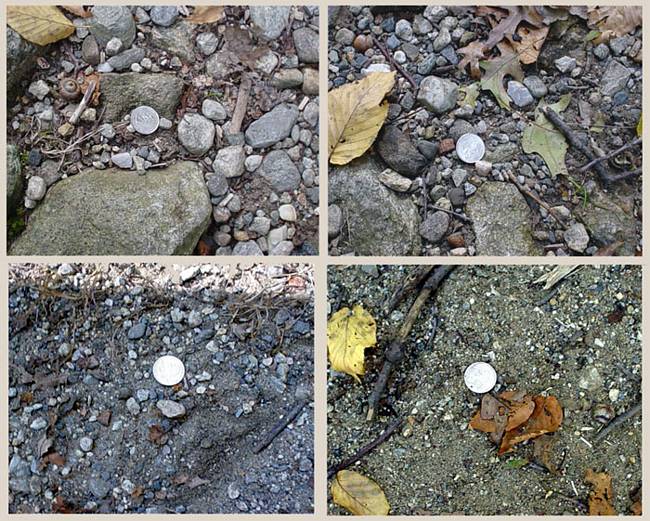 ANGULAR - all corners of a grain are still sharp (pointed) 
The more the corners of an individual grain in a clastic rock are rounded, the longer the distance the grain has been transported.
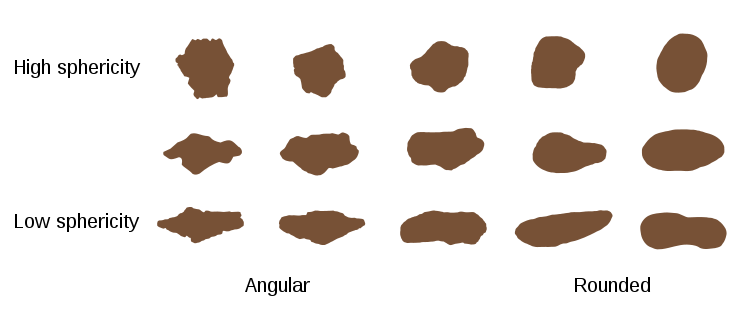 3) Sorting: Degree to which the sedimentary particles are the same size. 
POORLY SORTED - large and small grains jumbled together
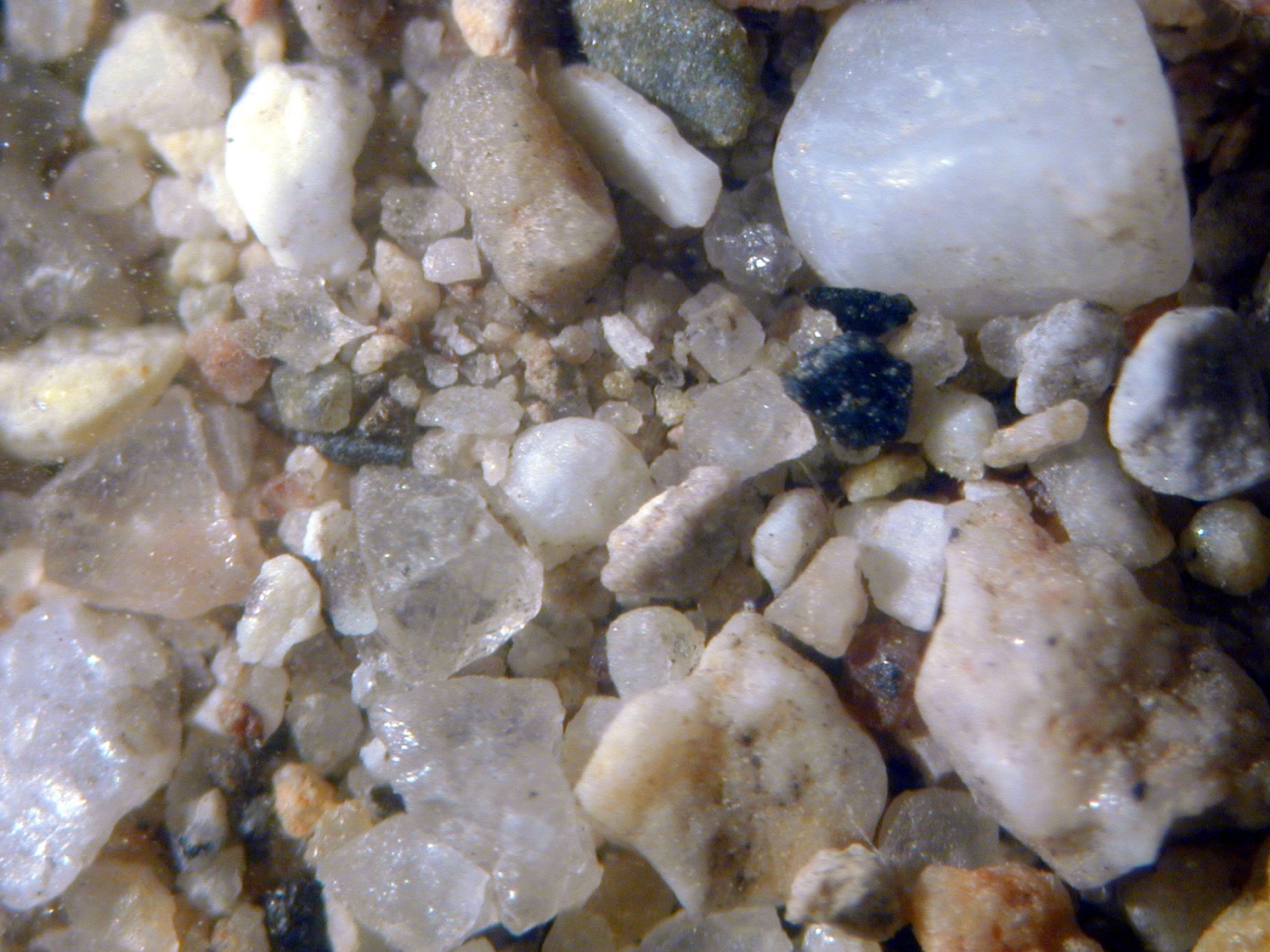 WELL SORTED - all grains are the same size! 
Poor sorting suggests that the particles have not been transported very far.
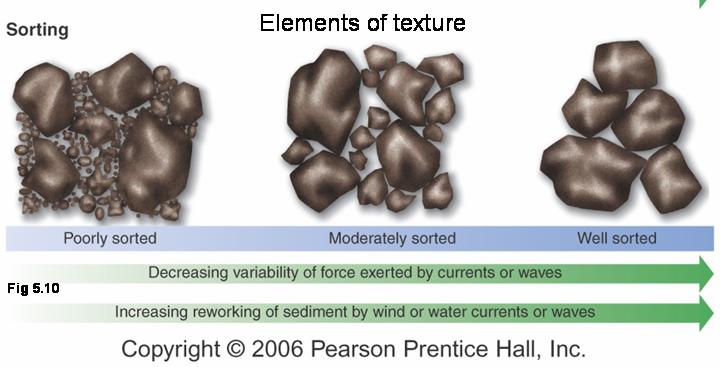 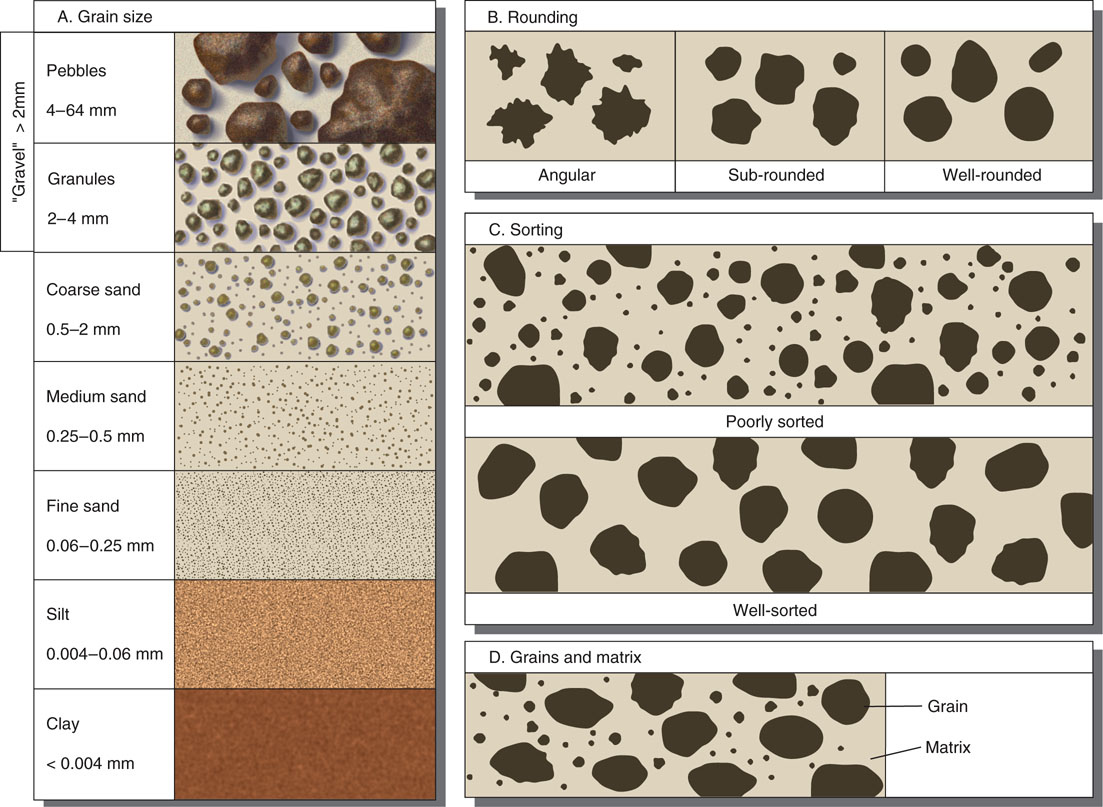 Clastic Rocks: Let's pull all of this together!
What would be some general trends seen if you were to look at the sediments being weathered, eroded, and transported from a granite mountain to the plains to a deep lake or ocean?
Sedimentary Structures and Fossils--things found in sedimentary rocks
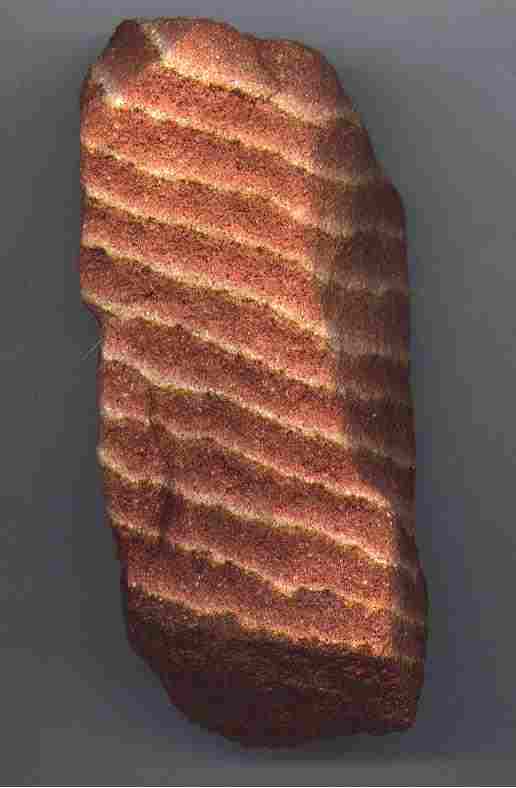 Stratification - horizontal layering at time of deposition
Ripple Marks - undulatory structures due to wind/water current
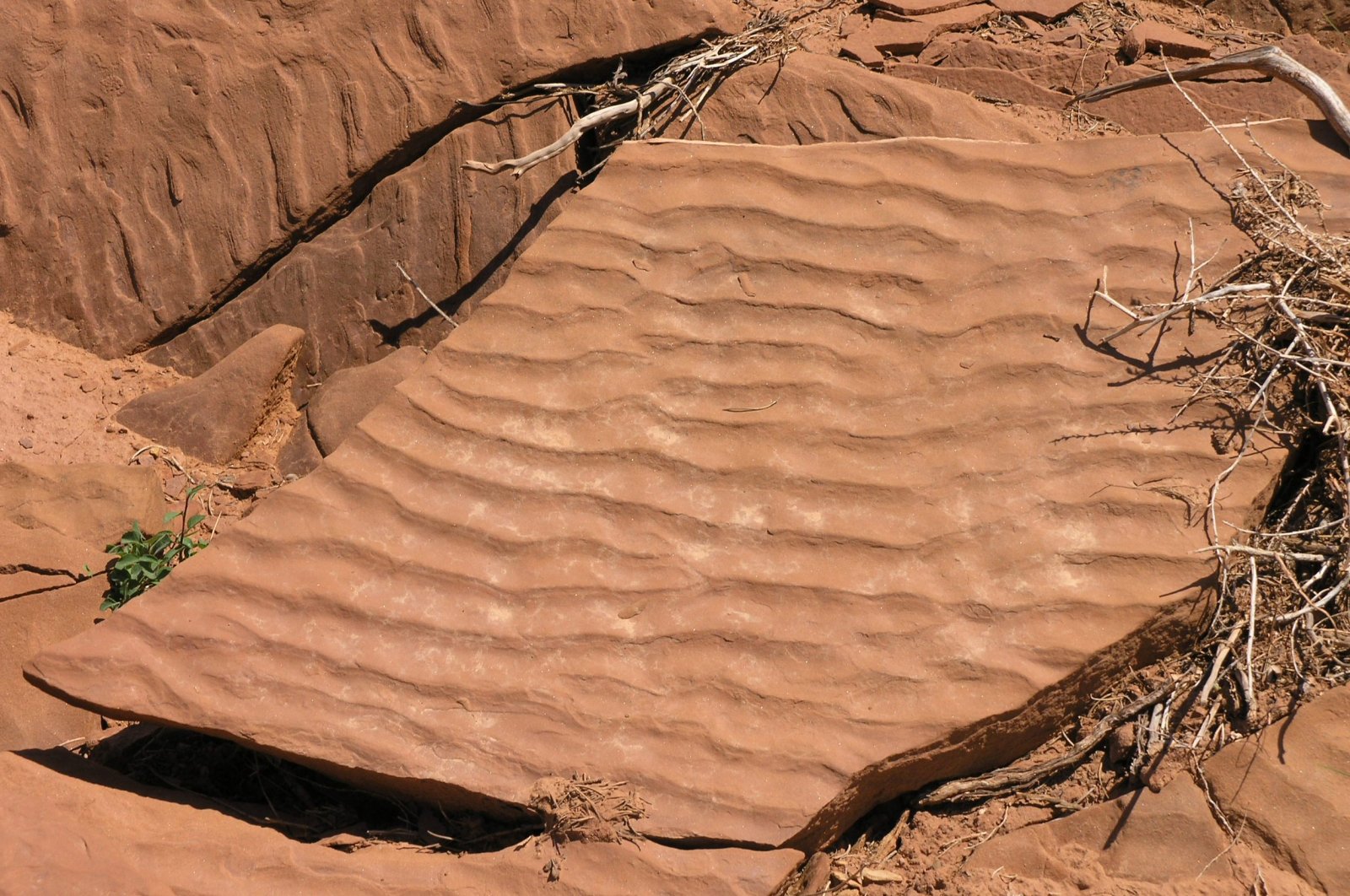 Cross Bedding - internal angular layering within a horizontal bed (due to ripple mark remnants)
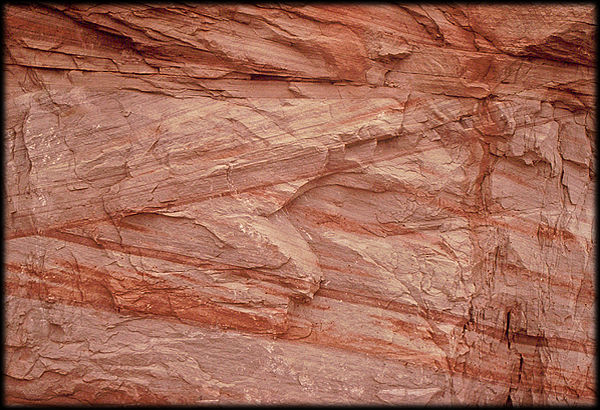 Mud Cracks (Desiccation Cracks) - when mud (basically clay) dries, it shrinks and pulls apart from itself--forming polygonal columns.
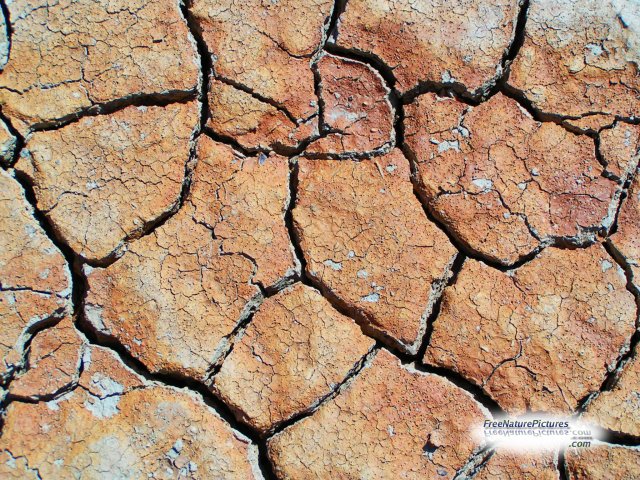 Fossils - evidence of past life (either a remnant of the organism itself or its activity); can indicate where the sediments were deposited
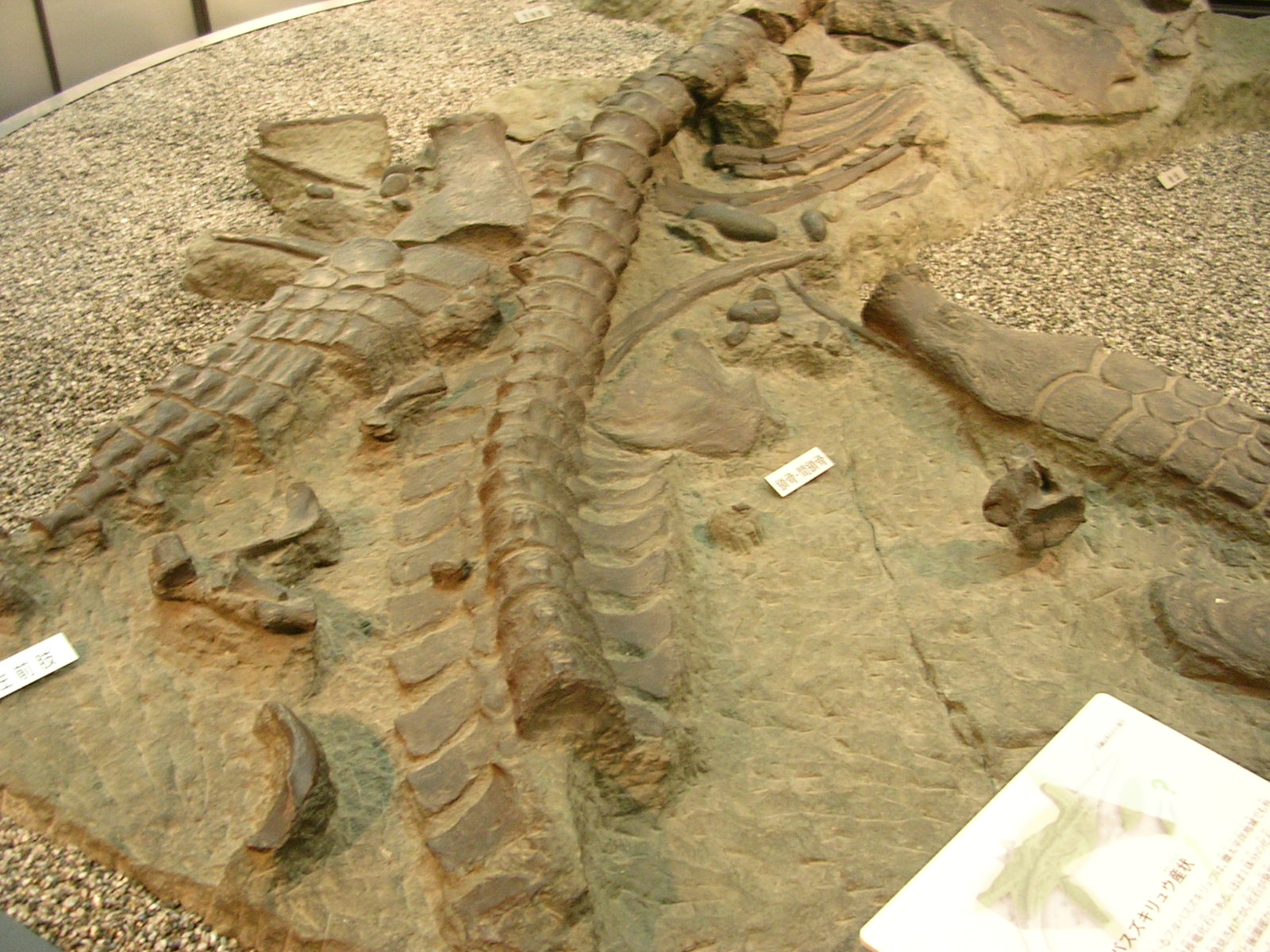  Fossils may include (but are not limited to):
	- Bones and / or bone fragments
	- Shells and / or shell impressions
	- Foot / paw prints or tracks of any kind
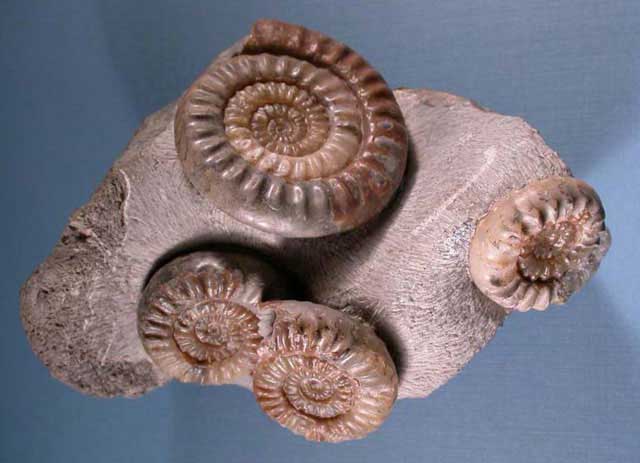 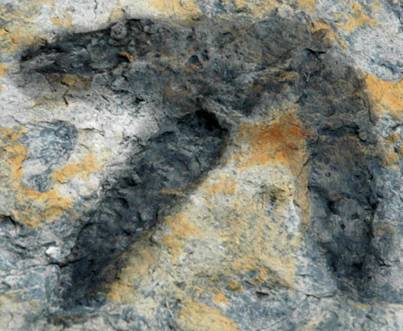 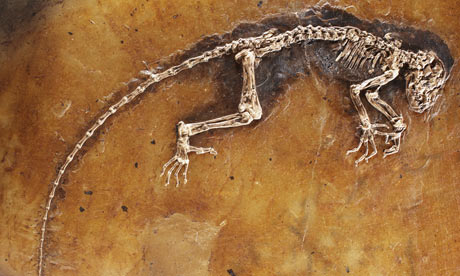 - Waste materials (droppings)
	- Preserved materials (such as mosquitos in
            fossilized amber)
	- Nesting remains
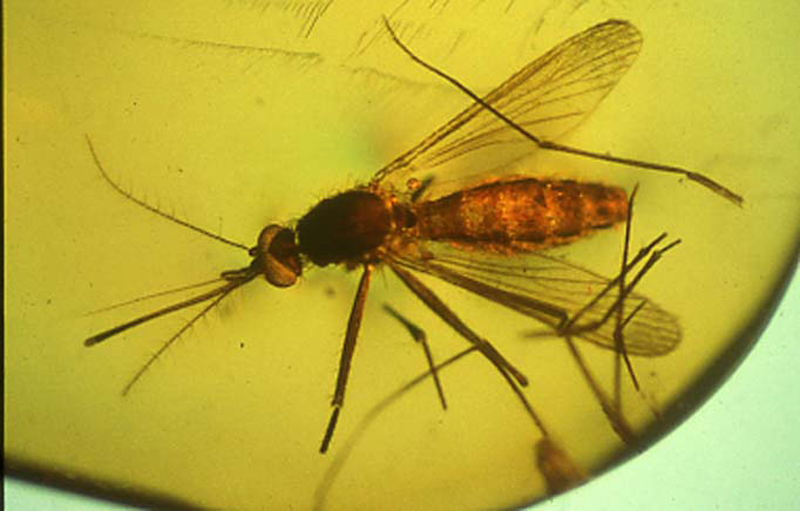 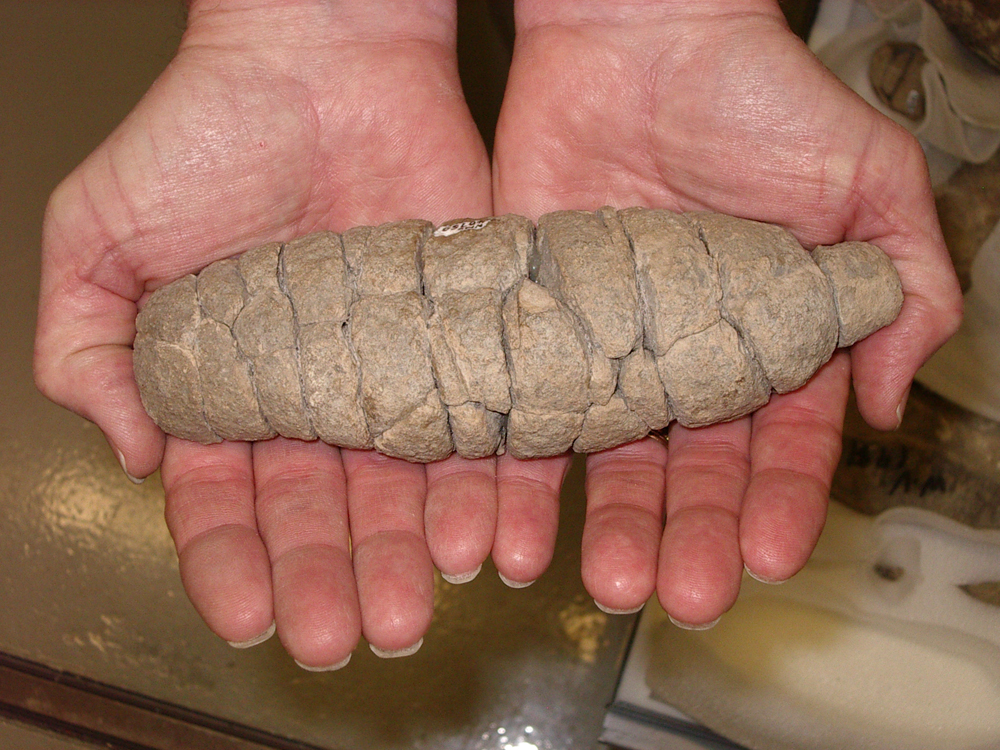 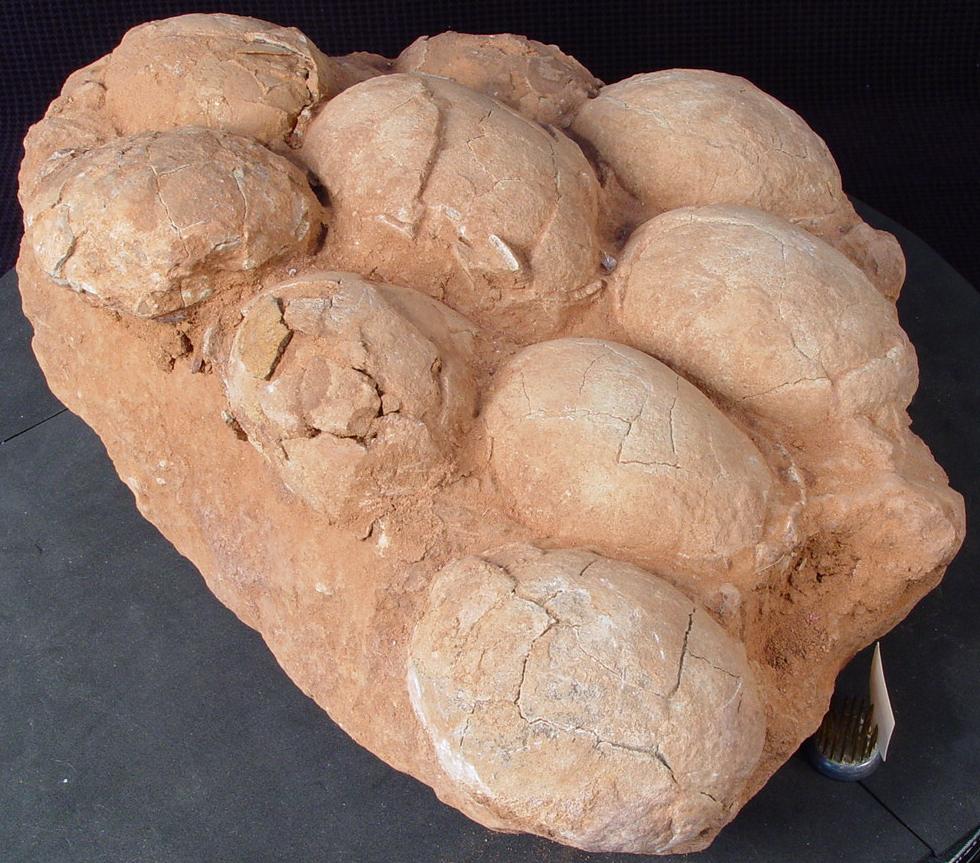